Kým jsme v Ježíši Kristu
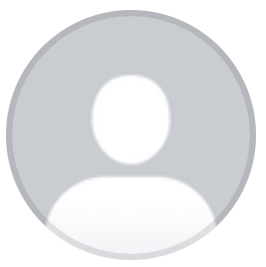 2 Korintským 5:17  Proto je-li kdo v Kristu, je nové stvoření. Staré věci pominuly, hle, je tu všechno nové.
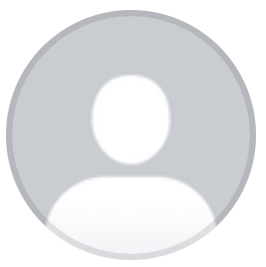 Kým jsme v Ježíši Kristu?- Synové Boží
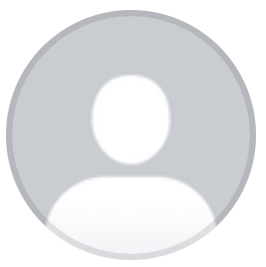 Galatským 4:4  Když však přišla plnost času, vyslal Bůh svého Syna, narozeného z ženy, narozeného pod Zákonem,5  aby vykoupil ty, kdo byli pod Zákonem, a abychom přijali synovství.6  A protože jste synové, vyslal Bůh ducha svého Syna do našich srdcí, ducha, který volá: ‚Abba, Otče.‘7  Takže už nejsi otrok, ale syn. A když syn, tedy i dědic skrze Boha.
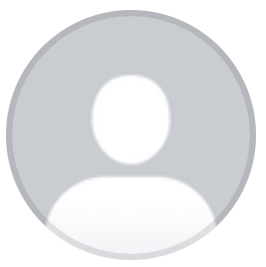 Kým jsme v Ježíši Kristu?- Synové Boží- Královské kněžstvo
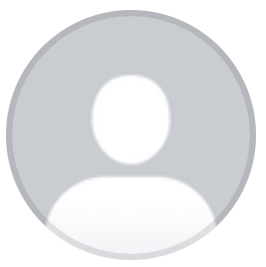 1 Petrův 2:9  Vy však jste `rod vyvolený, královské kněžstvo, národ svatý, lid náležející Bohu´, abyste hlásali mocné skutky toho, kdo vás povolal ze tmy do svého podivuhodného světla.
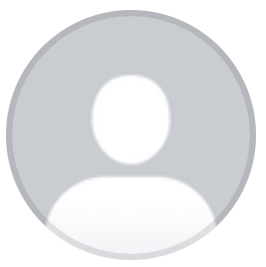 Kým jsme v Ježíši Kristu?- Synové Boží- Královské kněžstvo- Chrám Ducha svatého
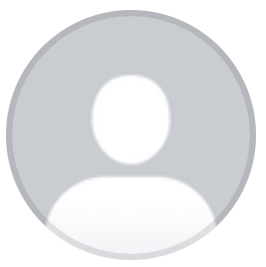 1 Korintským 6:19  Či snad nevíte, že vaše tělo je chrámem Ducha svatého, který ve vás přebývá a jejž máte od Boha? Nepatříte sami sobě!20  Bylo za vás zaplaceno výkupné. Proto svým tělem oslavujte Boha.
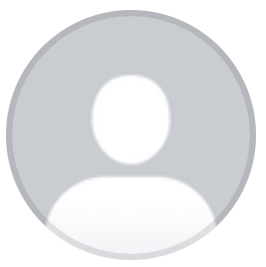 Galatským 2:19  Vždyť já jsem skrze Zákon umřel Zákonu, abych žil Bohu. S Kristem jsem ukřižován:20  Nežiji už já, ale žije ve mně Kristus. Život, který nyní žiji v těle, žiji ve víře v Syna Božího, který si mne zamiloval a vydal sebe samého za mne.21  Neodmítám milost Boží, neboť jestliže spravedlnost je ze Zákona, potom Kristus zemřel nadarmo.
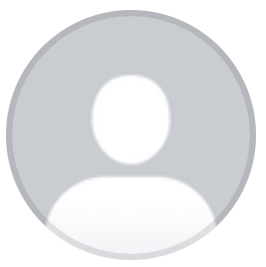 Kým jsi ty v Ježíši Kristu?
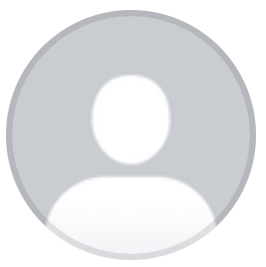 Kým jsi ty v Ježíši Kristu?- Pozorovatel?
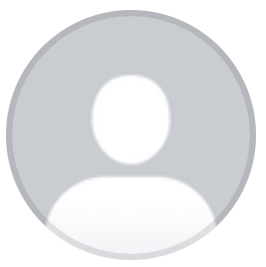 Kým jsi ty v Ježíši Kristu?- Pozorovatel?- Fanoušek?
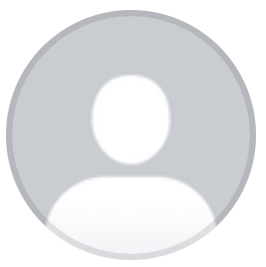 Kým jsi ty v Ježíši Kristu?- Pozorovatel?- Fanoušek?- Obchodník se svými skutky?
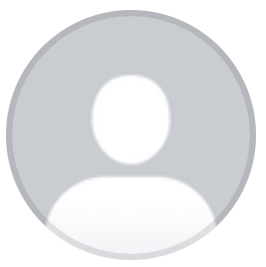 Kým jsi ty v Ježíši Kristu?- Pozorovatel?- Fanoušek?- Obchodník se svými skutky?- Dozorce nad morálkou druhých?
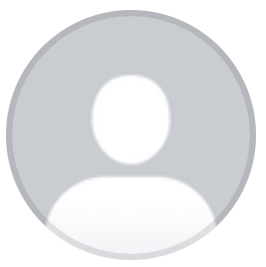 Kým jsi ty v Ježíši Kristu?- Pozorovatel?- Fanoušek?- Obchodník se svými skutky?- Dozorce nad morálkou druhých?- Znovuzrozený následovník?
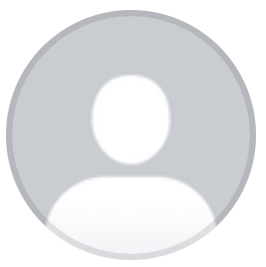 Kým jsi ty v Ježíši Kristu?- Pozorovatel?- Fanoušek?- Obchodník se svými skutky?- Dozorce nad morálkou druhých?- Znovuzrozený následovník!